Nadzor sigurnosti u domuIzvedbeno rješenje
Luka Berać
Matija Jurišić
Luka Žugaj
Filip Mikulić
Projekt
Specifikacije komponenti
Timeline
Primporedajni protokoli
Projekt
Arduino MEGA 2560 mikrokontroler s ESP-F WiFi modulom i odgovarajućim senzorima realizirat će se sustav koji detektira opasnosti koje prijete stambenom prostoru
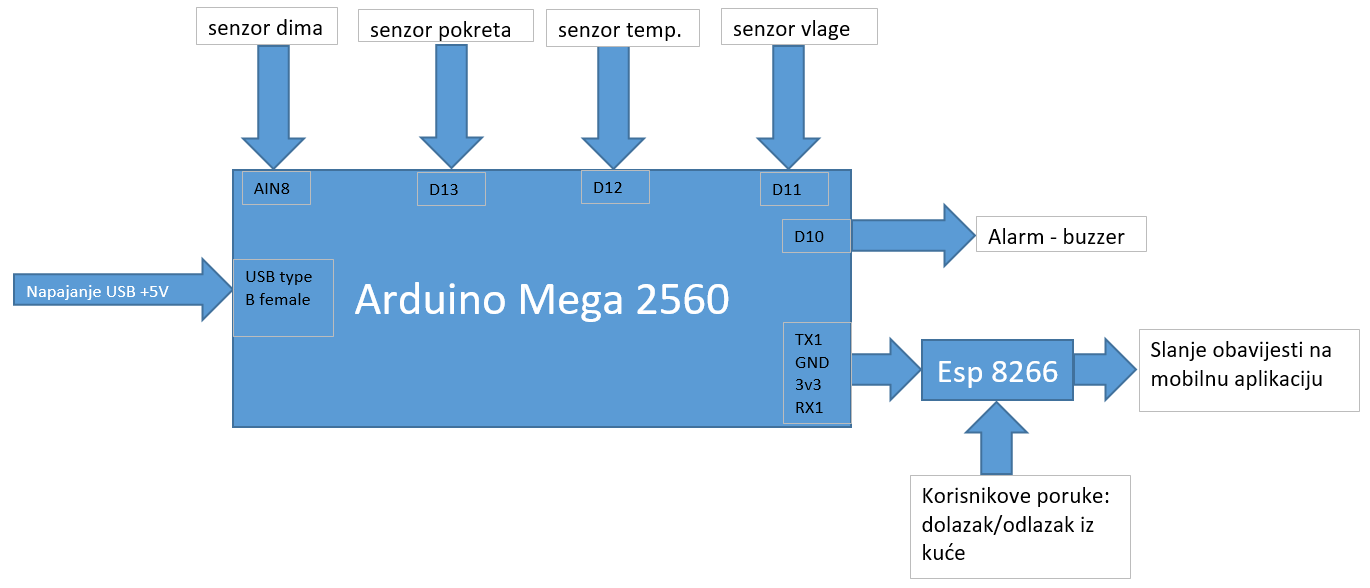 Specifikacije komponenti
Senzor dima MQ-2
PIR senzor pokreta
Senzor vlage i temperature
Senzor dima MQ-2
• Detektira: pare nafte i benzina, butan, propan, metan, etanol(alkohol), vodik, dim• Dimenzije: 32mm x 22mm x 27mm• Napon: 5V• Digitalni(HIGH/LOW) i analogni(0V-5V) izlaz• S LM393 komparatorom
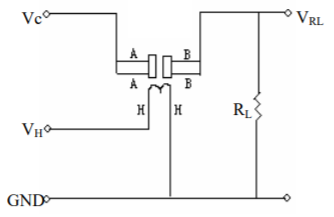 PIR senzor pokreta
Output: digitalni -> Visoko 3V kad je detektiran pokret
Raspon osjetljivosti: do 6 metara raspon detekcije 110 ° x 70 °
Napajanje: 5V
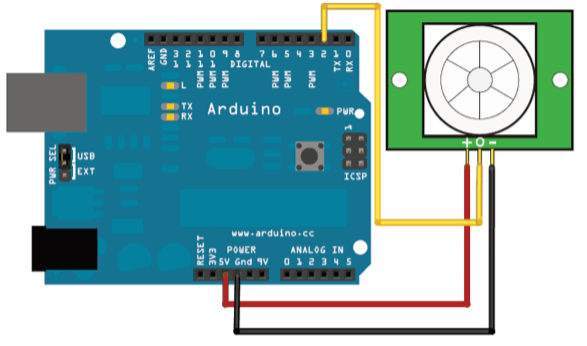 Senzor vlage i temperature
Ovaj senzor uključuje mjerenje vlage komponentom otpornog tipa i komponentu za mjerenje temperature (NTC), te se spaja na 8-bitni mikrokontroler, nudeći izvrsnu kvalitetu, brz odziv, otpornost na smetnje i isplativost.
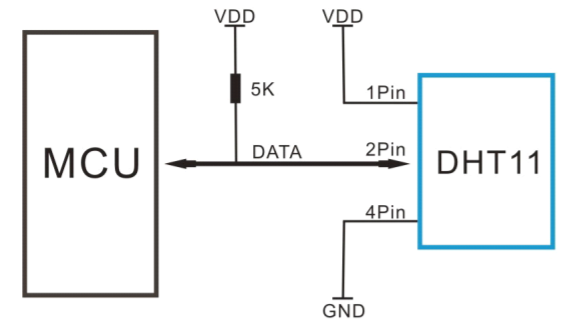 Timeline
20.5 Spajanje svih senzora na Arduino i provjera njihove ispravnosti
22.5 Spajanje i slanje obavijesti na mobilnu aplikaciju preko modula ESP8266
25.5 Dodavanje funkcija koje omogućavaju korisničke konfiguracije (dolazak/odlazak iz kuće, prisutnost u kuhinji)
29.5 Testiranje ispravnosti cjelokupnog sustava
Primporedajni protokoli
Nakon spajanja svakog senzora, osoba koja je zadužena za spajanje, obavijestit će ostale članove tima o ispravnosti i uspješnosti povezivanja senzora
Osoba zadužena za rad sa ESP modulom će potvrditi ispravnost istog
U razgovoru s korisnikom izvršit će se potrebne provjere i testiranja postojećeg rješenja
Hvala na pažnji !
Nadzor sigurnosti u domu



Luka Berać
Matija Jurišić
Luka Žugaj
Filip Mikulić